Информационно-профилактическая работа в сфере защиты персональных данных несовершеннолетних
Иркутск, 2018
Что такое персональные данные?
Персональные данные представляют собой информацию о конкретном человеке. Это те данные, которые позволяют нам узнать человека в толпе, идентифицировать и определить как конкретную личность.
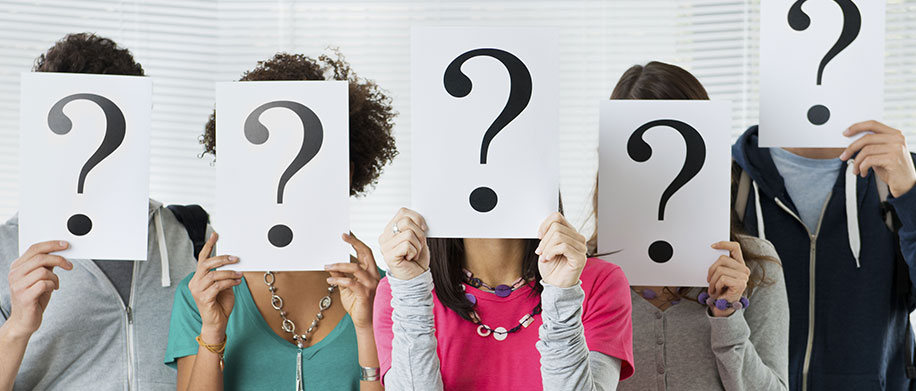 1
Виды персональных данных
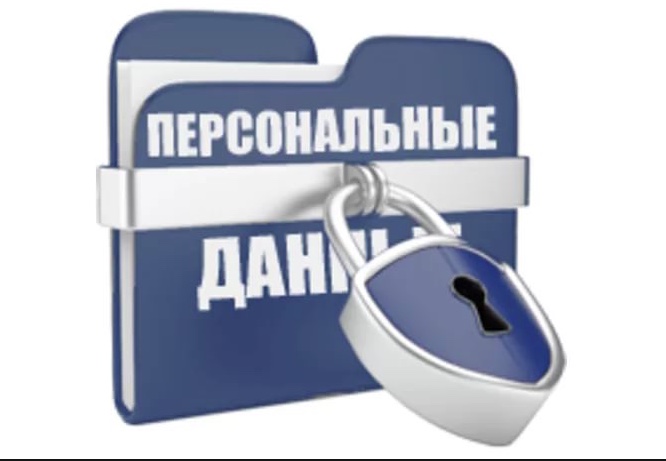 2
Общие персональные данные
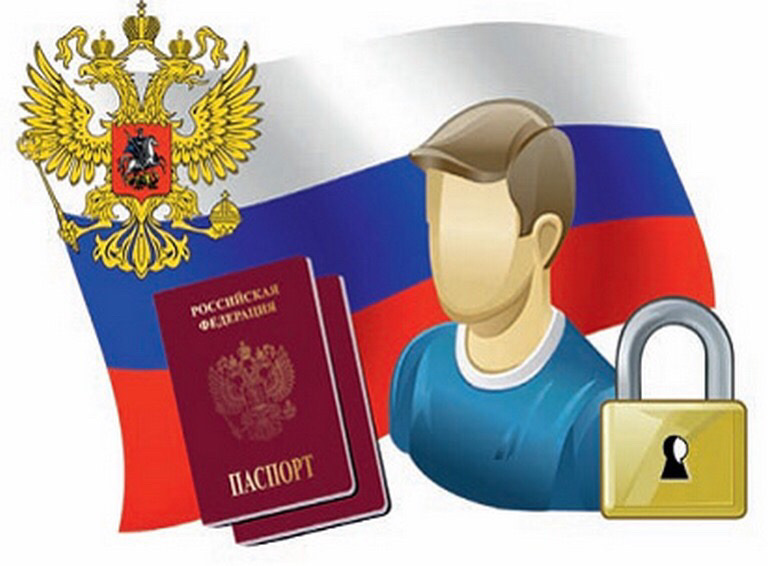 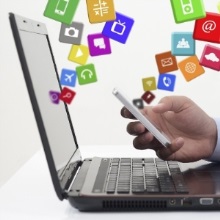 3
Специальные персональные данные
4
Биометрические персональные данные
Биометрические данные заложены в нас от рождения самой природой, они никем не присваиваются, это просто закодированная информация о человеке, которую люди научились считывать.
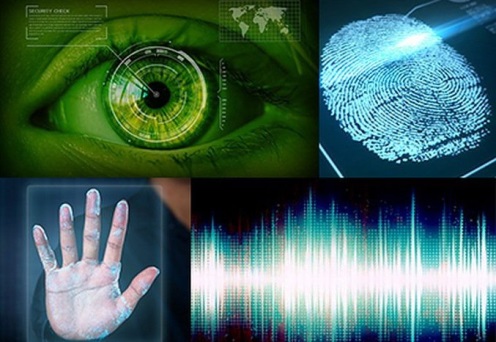 5
Набор цифр как персональные данные
- номер и серия паспорта, 
- страховой номер индивидуального лицевого счета (СНИЛС), 
- индивидуальный номер налогоплательщика (ИНН), 
- номер банковского счета, 
- номер банковской карты.
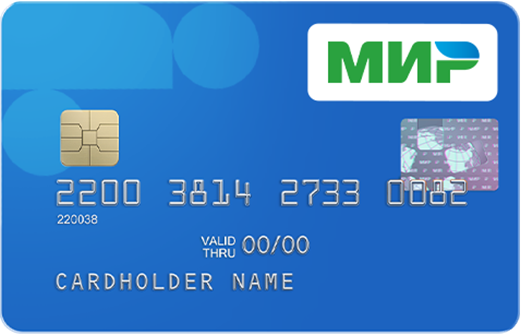 6
Big Data или Большие данные
Каждое наше действие, совершаемое в сети Интернет, оставляет определенный цифровой след.
Большие данные используются для: 
 направления адресной рекламы; 
 при приеме на работу…
7
Как защитить электронные устройства от вредоносных программ?
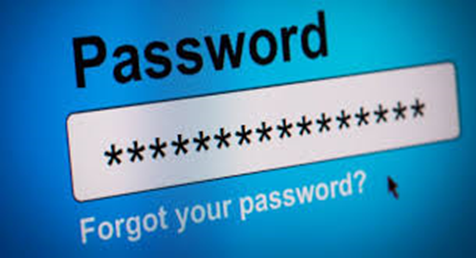 Используйте только сложные пароли, разные для разных учетных записей и сервисов. 
Периодически меняйте пароли от электронной почты, социальных сетей, форумов и пр. 
Заведите себе два адреса электронной почты — частный, для переписки (приватный и малоизвестный, который вы никогда не публикуете в общедоступных источниках), и публичный — для открытой деятельности (форумов, чатов и так далее).
8
Внимание! Викторина
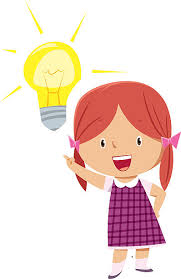 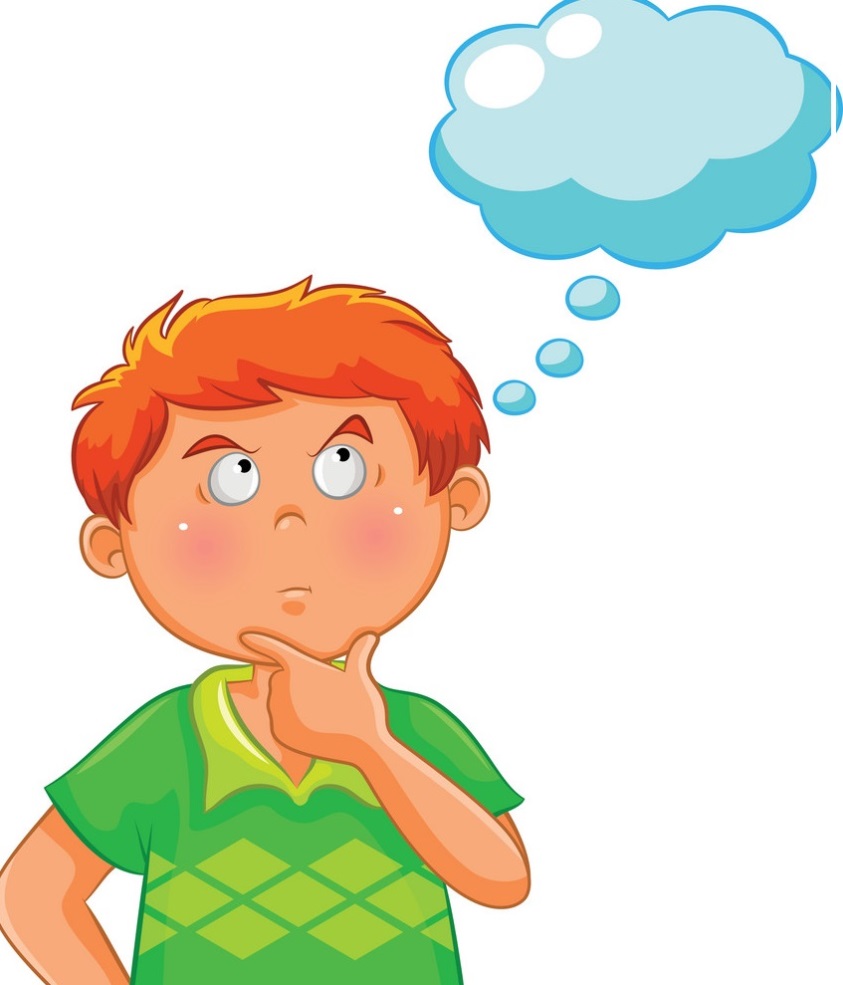 9
Вопрос 1
Этот сервис позволяет любому пользователю стать мэром
10
Ответ
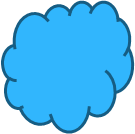 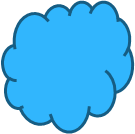 Foursquare
11
Вопрос 2
Статистика свидетельствует, что этим сервисом пользователь чаще пользуются при плохой погоде
12
Ответ
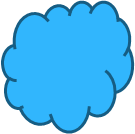 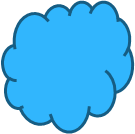 Википедия
13
Вопрос 3
В Австралии повестка в суд, размещенная на странице пользователя этого ресурса, является юридически обязательной
14
Ответ
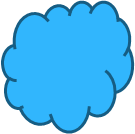 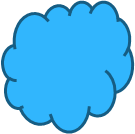 Facebook
15
Вопрос 4
Этот ресурс начинался как закрытое приложение к форуму СПбГУ
16
Ответ
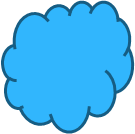 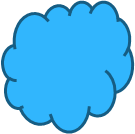 ВКонтакте
17
Вопрос 5
Слоганом одной из рекламных компаний этого ресурса была фраза: «Найдется все!»
18
Ответ
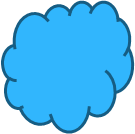 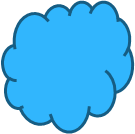 Яндекс
19
Вопрос 6
Всего за один месяц со своего старта этот сервис набрал более 1 000 000 пользователей
20
Ответ
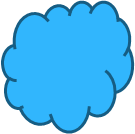 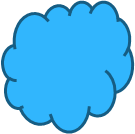 Instagram
21
Вопрос 7
Библиотека Конгресса США ведет архив всех сообщений, опубликованными пользователями этого ресурса
22
Ответ
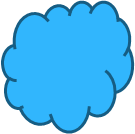 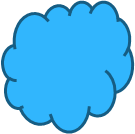 Twitter
23
Вопрос 8
Если бы этот ресурс был голливудской кинокомпанией, у него было бы достаточно материала для выпуска 60 000 новых фильмов каждую неделю
24
Ответ
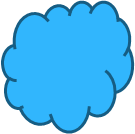 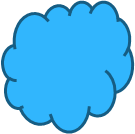 YouTube
25
Вопрос 9
Символом этого ресурса является козел Фрэнк
26
Ответ
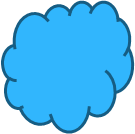 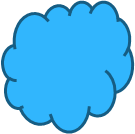 Live Journal
27
Вопрос 10
Это приложение позволяется пользователям смартфонов бесплатно обмениваться мгновенными сообщениями
28
Ответ
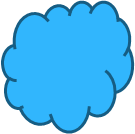 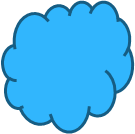 WhatsApp
29
СОЗДАНИЕ 
УЧЕТНОЙ ЗАПИСИ
30
Вариант 1
31
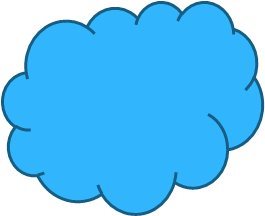 Вариант 2
32
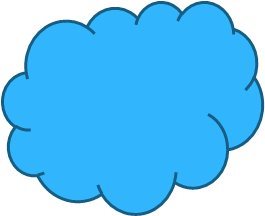 Вариант 3
33
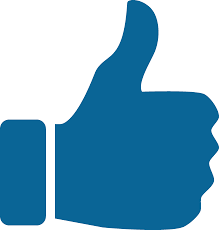 34
Кибербуллинг, троллинг, интернет-травля
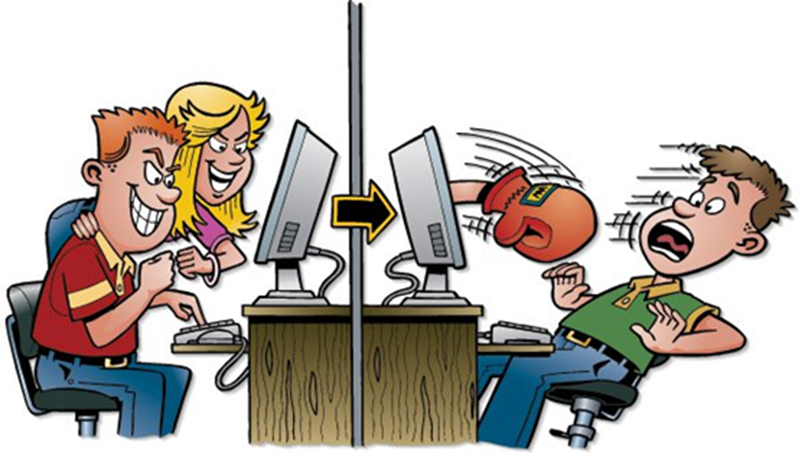 Намеренные оскорбления, угрозы, сообщения другим людям компрометирующих данных о Вас с помощью современных средств коммуникации, как правило, в течение продолжительного периода времени.
35
Кибербуллинг, троллинг, интернет-травля
Если Вы, пользуясь Интернетом, оказались в непростой ситуации, Вы можете обратиться на Линию помощи «Дети Онлайн» по телефону: 8 (800) 25-000-15 (звонок по России бесплатный). 
     http://detionline.com

		Также можете воспользоваться горячей линией по приему сообщений о противоправном контенте в Интернете на сайте Фонда содействия развитию сети Интернет – «Дружественный Рунет»: www.friendlyrunet.ru
36
Новый сайт для детей и подростков
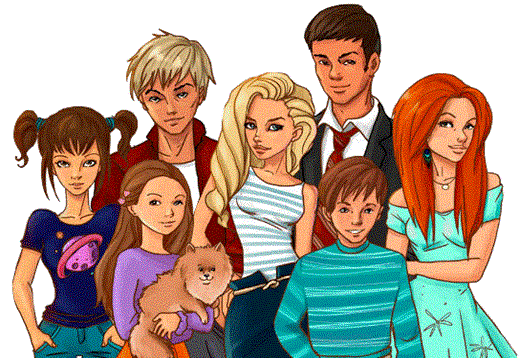 http://персональныеданные.дети
37
Береги свои персональные данные!
Спасибо  
за  внимание!
38